ПРОГНОЗ ВЫПАДЕНИЯ ОСАДКОВ НА ТЕРРИТОРИИ САРАТОВСКОЙ ОБЛАСТИ  
(ИР «Ventusky»)
(на 13-14.01.2021)
Балаково
Саратов
Озинки
Балашов
ИНФОРМАЦИОННЫЕ МАТЕРИАЛЫ ПО ПОРЫВАМ ВЕТРА
НА ТЕРРИТОРИИ  САРАТОВСКОЙ ОБЛАСТИ (ОТ  13.01.2021 НА 14.01.2021)
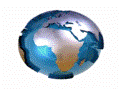 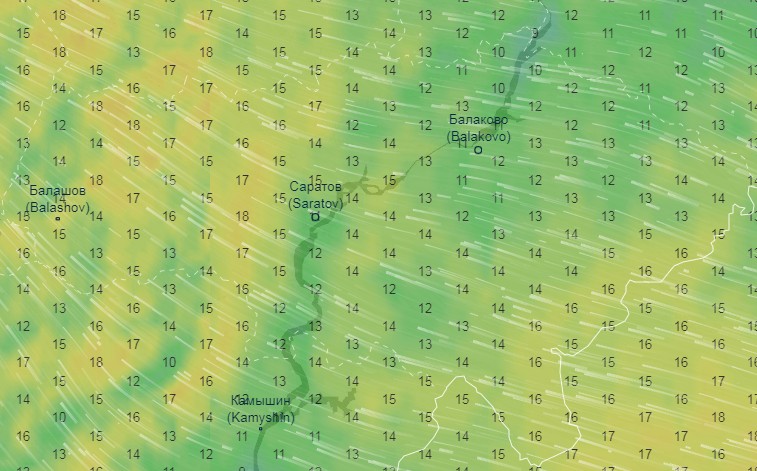 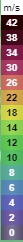 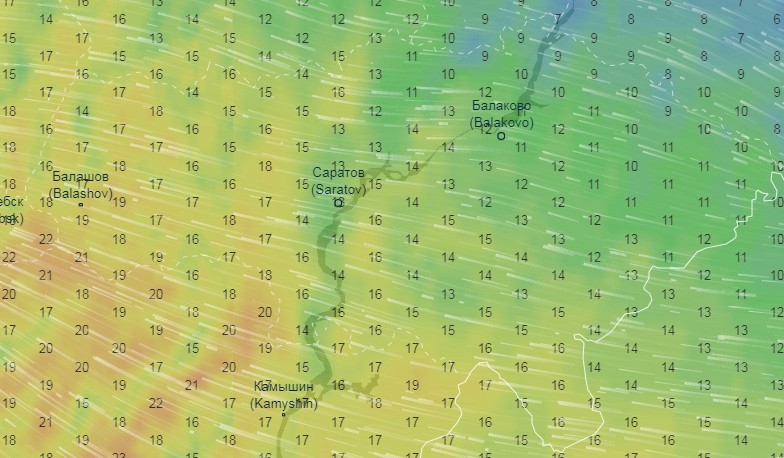 22.00 (мск) 13.01.2021
06.00 (мск) 14.01.2021
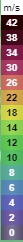 Балаково
Балаково
Саратов
Саратов
Озинки
Балашов
Балашов
Озинки
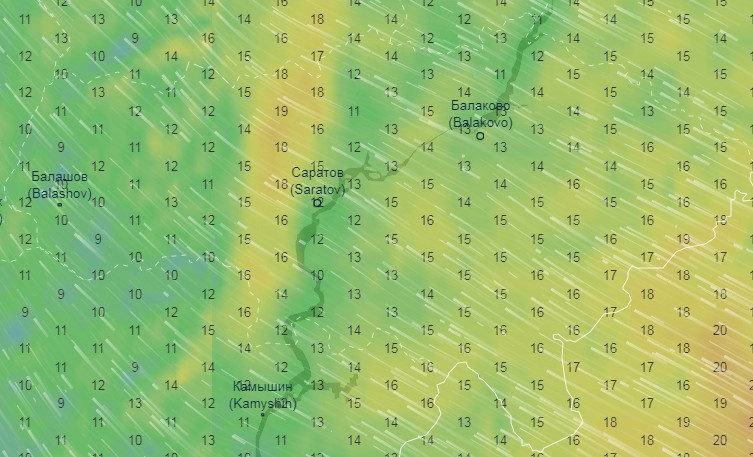 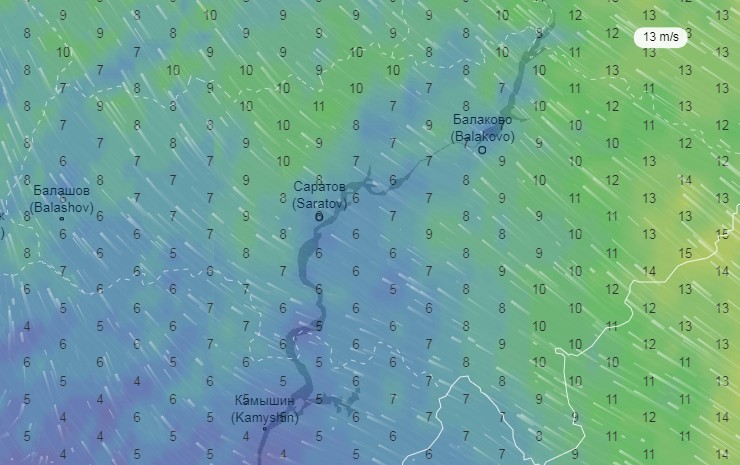 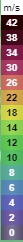 18.00 (мск)  14.01.2021
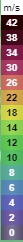 12.00 (мск)  14.01.2021
Балаково
Балаково
Саратов
Балашов
Саратов
Балашов
Озинки
Озинки
ПРОГНОЗ ОСАДКОВ (СНЕГ)  НА ТЕРРИТОРИИ  САРАТОВСКОЙ ОБЛАСТИ
 (ОТ  13.01.2021 НА 14.01.2021) (ИР «Ventusky»)
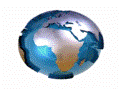 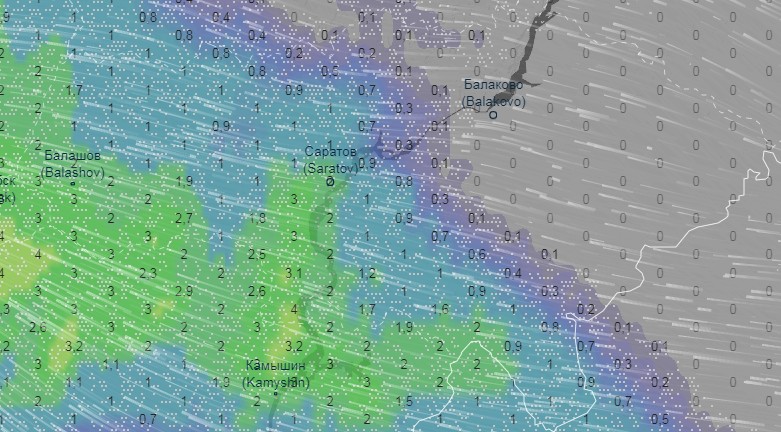 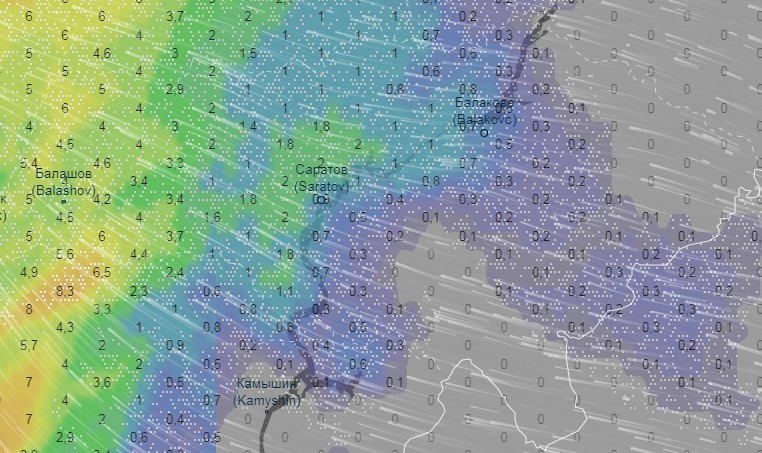 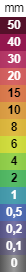 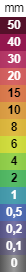 22.00 (мск) 13.01.2021
06.00 (мск) 14.01.2021
Балаково
Балаково
Саратов
Саратов
Балашов
Балашов
Озинки
Озинки
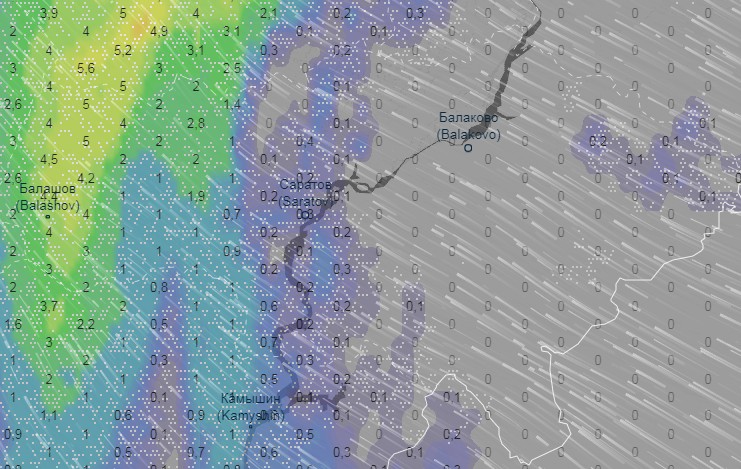 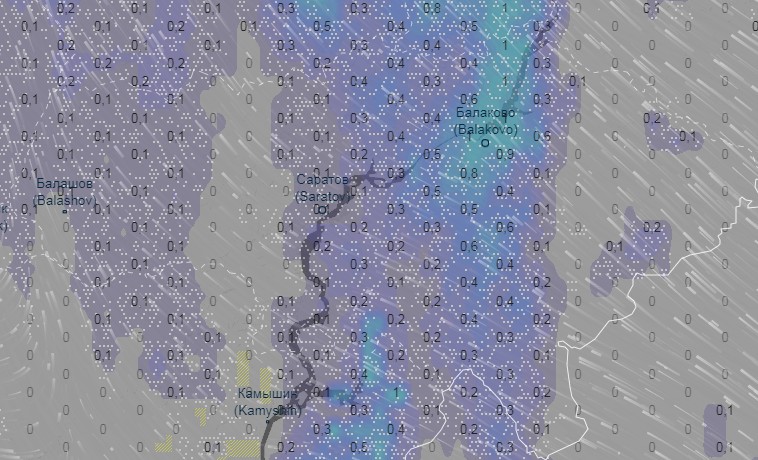 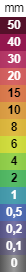 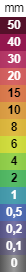 18.00 (мск)  14.01.2021
12.00 (мск)  14.01.2021
Балаково
Балаково
Саратов
Балашов
Саратов
Балашов
Озинки
Озинки
ПРОГНОЗ ТЕМПЕРАТУР НА ТЕРРИТОРИИ САРАТОВСКОЙ ОБЛАСТИ  (ИР «Ventusky»)
(на 14.01.2021)
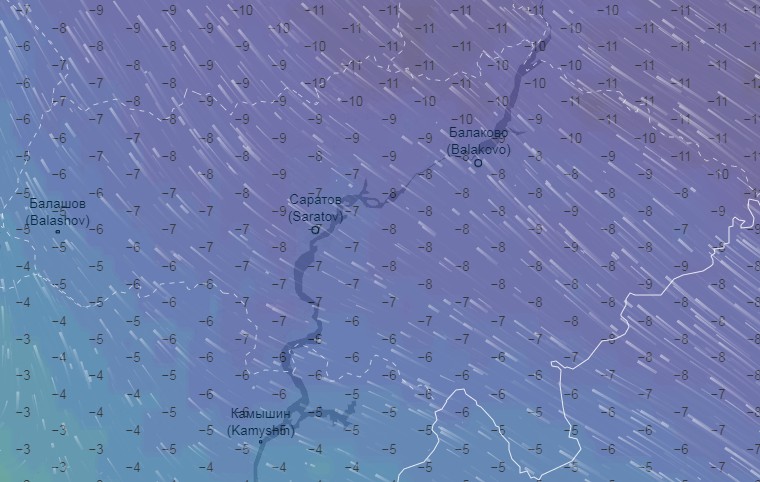 Балаково
Саратов
Балашов
Озинки
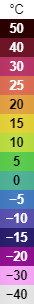 ПРОГНОЗ СУММАРНЫХ ОСАДКОВ НА ТЕРРИТОРИИ САРАТОВСКОЙ ОБЛАСТИ 
(ИР «Ventusky»)
(за 13-14.01.2021)
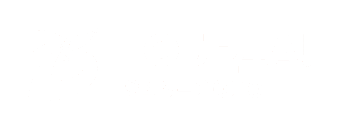 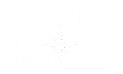 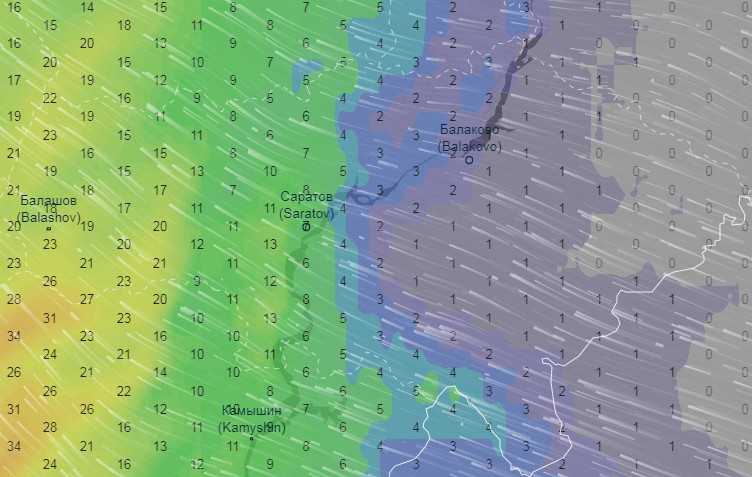 Балаково
Саратов
Балашов
Озинки
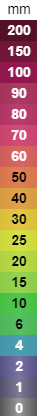 ПРОГНОЗ ПРОХОЖДЕНИЯ НЕБЛАГОПРИЯТНЫХ МЕТЕОЯВЛЕНИЙ ПО ТЕРРИТОРИИ 
САРАТОВСКОЙ ОБЛАСТИ (НА 14.01.2021)
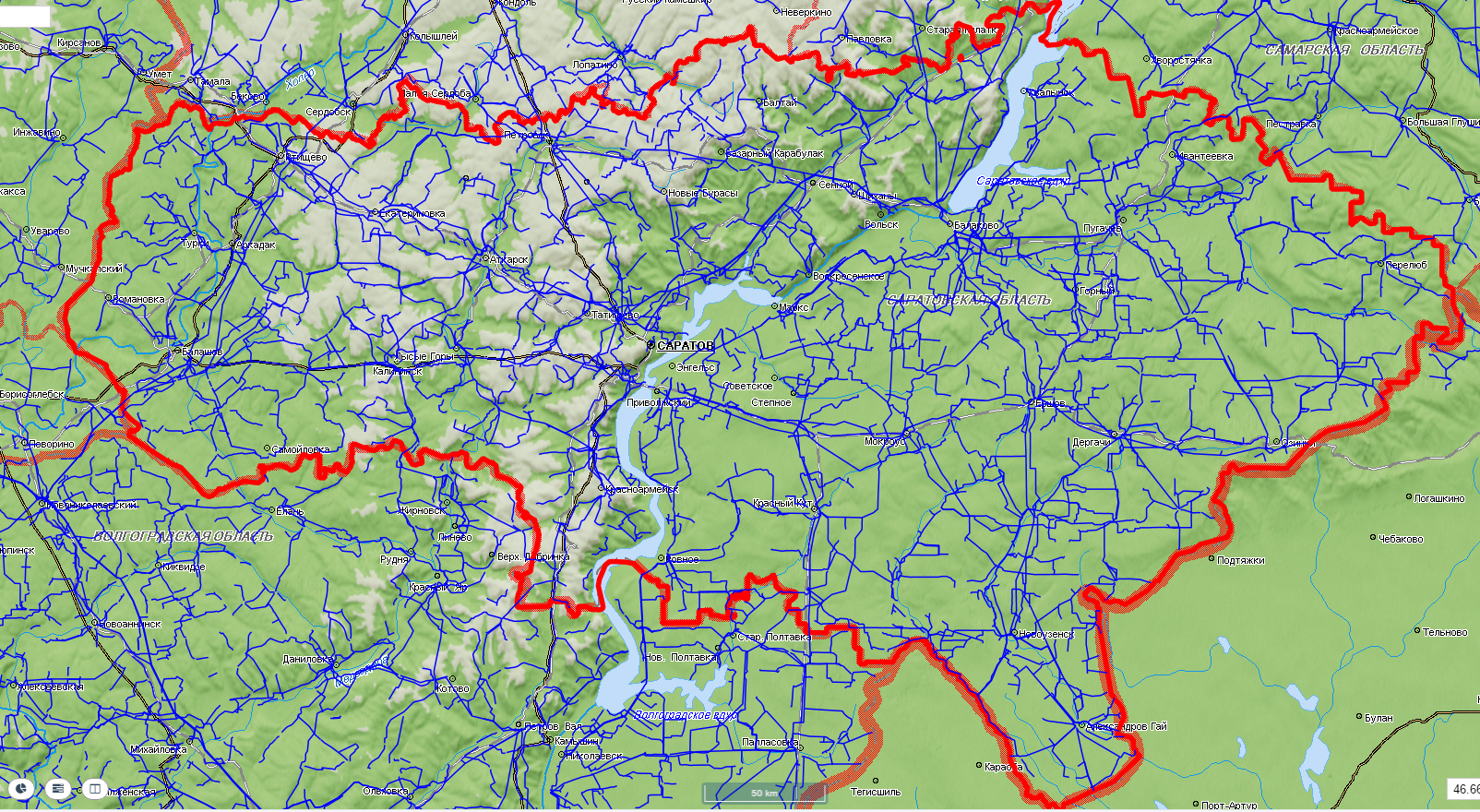 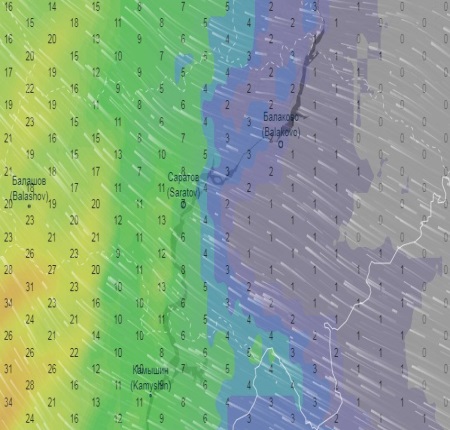 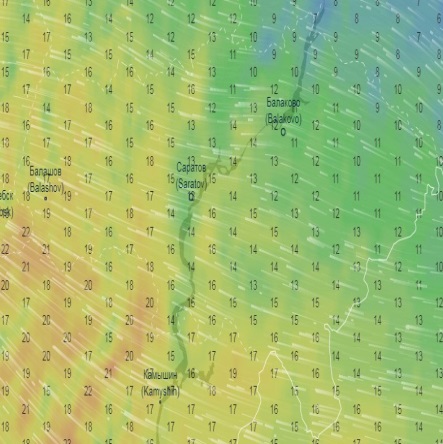 ПРОГНОЗ ВЫПАДЕНИЯ ОСАДКОВ
14.01.2021
ПРОГНОЗ ПОРЫВЫ ВЕТРА
14.01.2021
Саратовкая область
По информации ФГБУ «Приволжского УГМС»: вечером 13.01.2021г. местами по Саратовской области ожидается усиление северо-восточного ветра, порывы 15-20 м/с; в Саратове 15-17 м/с. Местами по области сильный снег (6-19 мм).
ИНФОРМАЦИОННЫЕ МАТЕРИАЛЫ ПО ОСАДКАМ  И ПОРЫВАМ ВЕТРА  НА ТЕРРИТОРИИ 
САРАТОВСКОЙ ОБЛАСТИ (РИСК НАРУШЕНИЯ ЭЛЕКТРОСНАБЖЕНИЯ НА 14.01.2021)
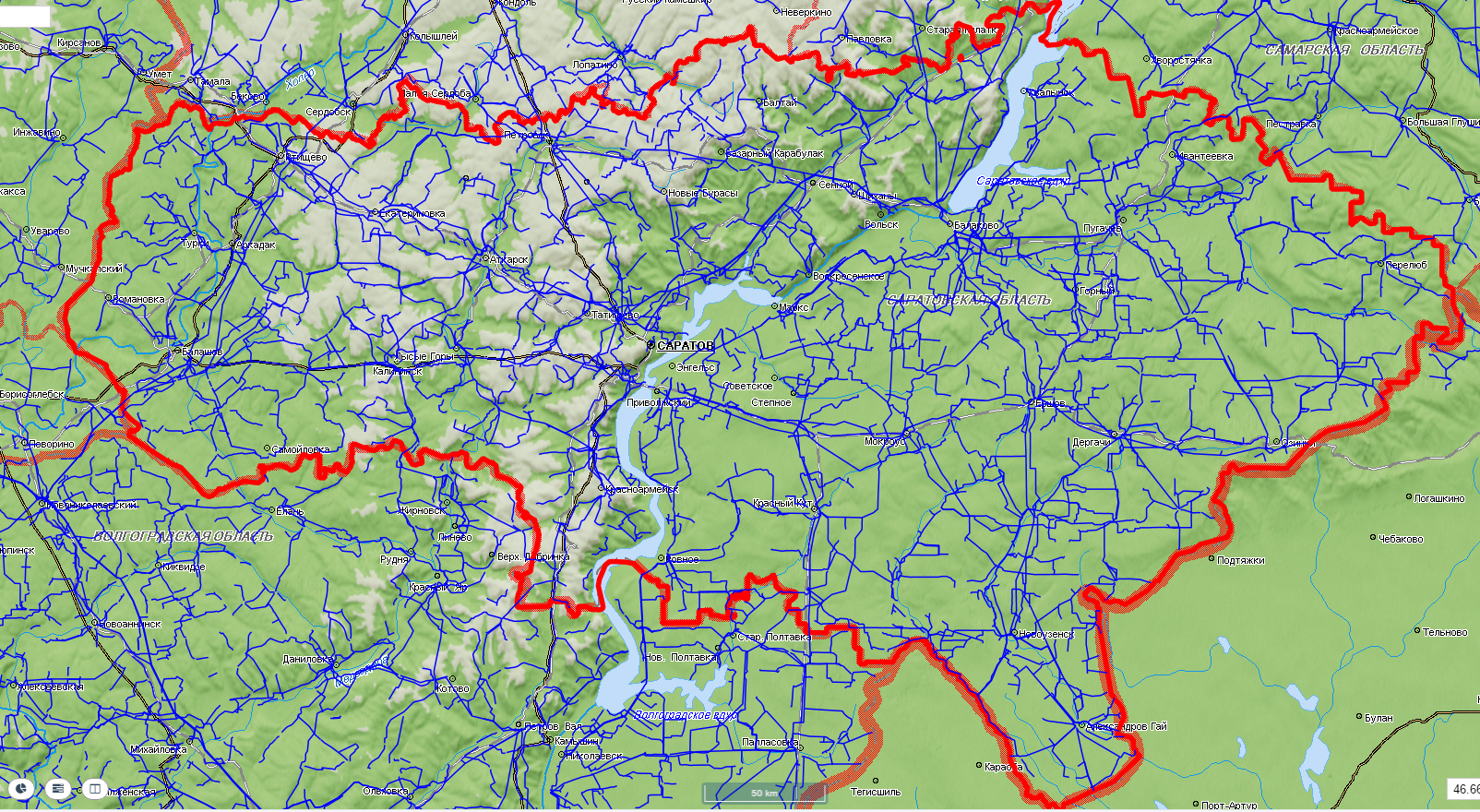 Балтайский р-н
Хвалынский р-н
23
20
Петровский р-н
450/4
70%
70%
141/11
4112/11413
Базарно-Карабулакский р-н
1134/24141
Ивантеевский  р-н
70%
Ртищевский р-н
1014/1
Вольский р-н
Турковский р-н
Духовницкий р-н
20
9
23
20
13631/42326
70%
1402/7
Екатериновский р-н
797/26
70%
70%
251/22
11251/11111
825/6
70%
70%
146,94/9
70%
110 /2
5420/13100
5603/10432
5253/12425
29304/91056
1360/11
Пугачевский р-н
5603/10432
70%
Новобурасский р-н
Балаковский р-н
23
20
1101/11425
Воскресенский р-н
Перелюбский р-н
Аткарский р-н
Аркадакский р-н
Романовский р-н
23
783/7
70%
2011/11
70%
23
20
70%
1176,24/239
11451/25643
13614/51001
19,7/6
70%
2504/254255
70%
Татищевский р-н
1251,5/7
Краснопартизанский р-н
70%
2011/11
70%
1880/7
70%
2666/11
1065/14251
23
20
2563/22512
Марксовский р-н
г. Саратов
11011/40140
5511/13605
5113/14340
Калининский р-н
70%
2012/1/62
826/20
70%
Советский р-н
Балашовский р-н
23
6113/45300
20
20
23
20
23
23
23
23
23
23
20
23
23
23
20
20
23
23
23
23
20
20
9
20
20
20
20
20
20
16
20
20
20
16
16
20
20
20
16
5253/12525
70%
253,6 /36
Лысогорский р-н
20
23
Озинский р-н
Ершовский р-н
10625/63001
23
70%
20
Саратовский р-н
194/9
23
20
110/14
70%
70%
2666,19/99
Федоровский р-н
14030/33300
70%
125/1
5051/26103
1372/41
70%
23
20
42500/124000
2430,5/12
70%
Энгельсский р-н
5100/11401
70%
2502/20
Самойловский р-н
13610/31261
1401/20413
20
70%
252/251
13125/41114
Дергачевский р-н
6510/25114
2052/142
70%
Питерский р-н
Красноармейский р-н
400/6
70%
23
20
12500/310000
1020/15
6044/11406
Краснокутский р-н
Ровенский р-н
1250/11031
23
20
70%
110/46
1503/20
70%
23
20
6201/14412
70%
1499/56
25125/41444
Новоузенский р-н
70%
133/64
10113/35144
23
20
Условные обозначения:
- прогноз нарушения ЛЭП
2200/6000
2041 /200
70%
- линии электропередач 110 кВт
1066/25125
- количество осадков, мм за 24 ч
19
Александрово-Гайский р-н
23
20
19
- порывы ветра, м/с
70%
962/15
- протяженность ЛЭП/ТП (шт.)
5065/14141
321/20
14:00 12.01.2021
Исп. ЦУКС ГУ МЧС по Саратовской области
Е.Ю. Таранова
Использовались: АИУС РСЧС - 2030
Масштаб 1:72 000
- муниципальное образование
Озинский МР
ИНФОРМАЦИОННЫЕ МАТЕРИАЛЫ ПО ОСАДКАМ И ПОРЫВАМ ВЕТРА НА ТЕРРИТОРИИ 
САРАТОВСКОЙ ОБЛАСТИ (РИСК НАРУШЕНИЯ ЭЛЕКТРОСНАБЖЕНИЯ НА 14.01.2021)
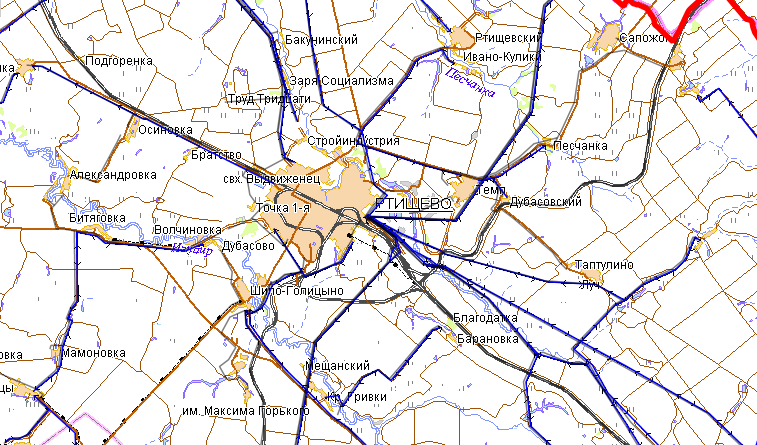 Ртищевский район
Трехмерная модель
70%
251/22
5603/10432
г.Ртищево
23
20
Условные обозначения
- количество осадков, мм
20
- порывы ветра, м/с
3
- прогноз нарушения ЛЭП
- кол-во домов /населения
- линии электропередач 110 кВт
19/330
- протяженность ЛЭП/ТП (шт.)
321/20
- износ электроэнергетических систем
60%
14:00 13.01.2021
Исп. ЦУКС ГУ МЧС по Саратовской области
АРМ №9 И.Д. Киселева
тел. 3666-7549
использовались: АИУС РСЧС
- муниципальное образование
ГО Симферополь
ИНФОРМАЦИОННЫЕ МАТЕРИАЛЫ ПО ОСАДКАМ И ПОРЫВАМ ВЕТРА НА ТЕРРИТОРИИ 
САРАТОВСКОЙ ОБЛАСТИ (РИСК НАРУШЕНИЯ ЭЛЕКТРОСНАБЖЕНИЯ НА 14.01.2021)
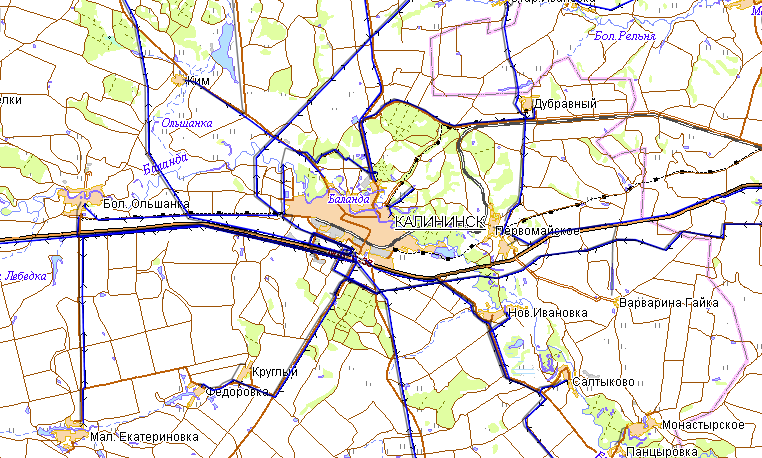 Калининский район
Трехмерная модель
23
20
70%
194/9
14030/33300
г. Калининск
Условные обозначения
- количество осадков, мм
20
- порывы ветра, м/с
3
- прогноз нарушения ЛЭП
- кол-во домов /населения
- линии электропередач 110 кВт
19/330
- протяженность ЛЭП/ТП (шт.)
321/20
- износ электроэнергетических систем
60%
14:00 13.01.2021
Исп. ЦУКС ГУ МЧС по Саратовской области
АРМ №9 И.Д. Киселева
тел. 3666-7549
использовались: АИУС РСЧС
- муниципальное образование
ГО Симферополь